TRƯỜNG TIỂU HỌC QUANG TRUNG
MÔN: MĨ THUẬT
LỚP: 1
GIÁO VIÊN: NGUYỄN THỊ NGỌC ANH
Chuẩn bị đồ dùng học tập
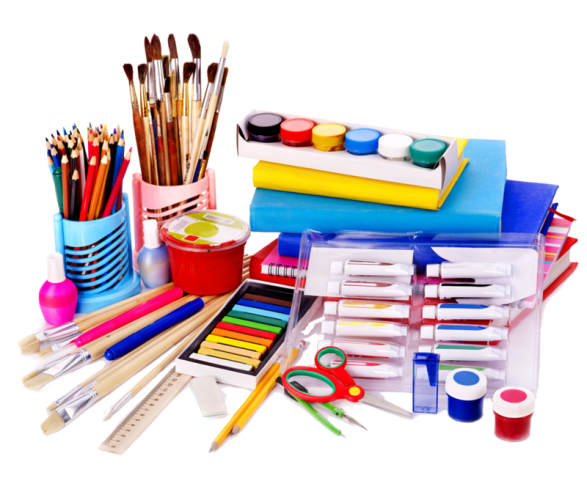 KHỞI ĐỘNG
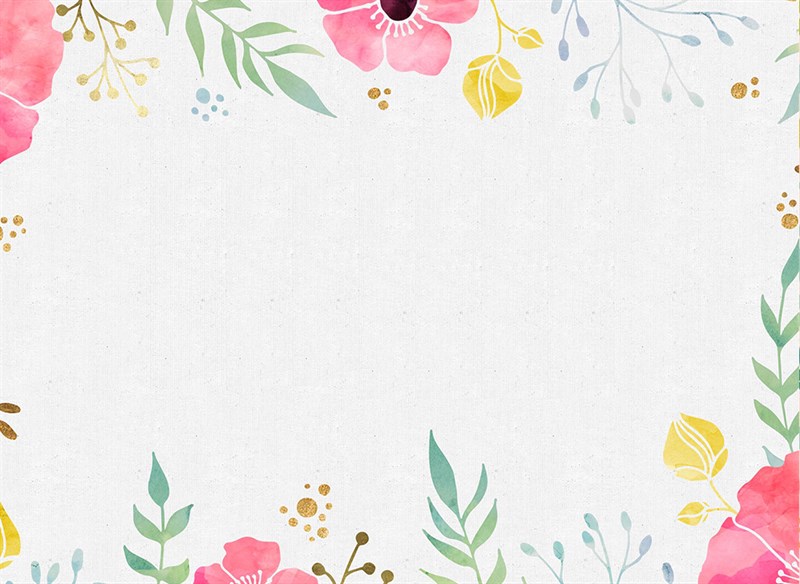 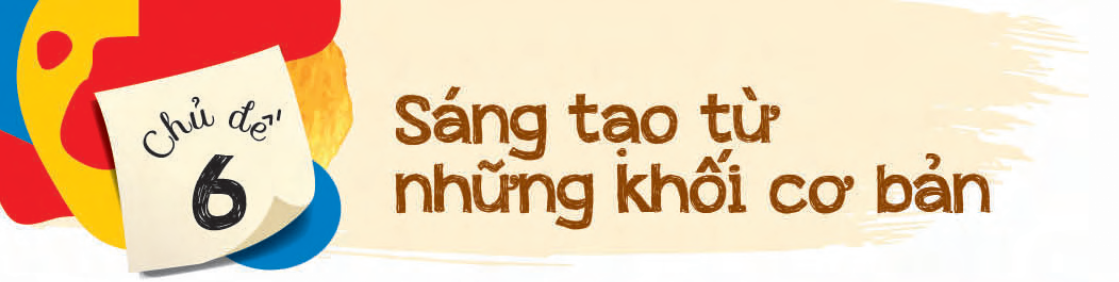 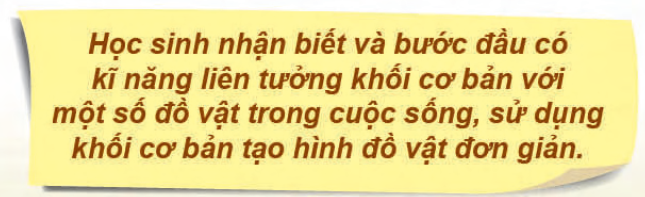 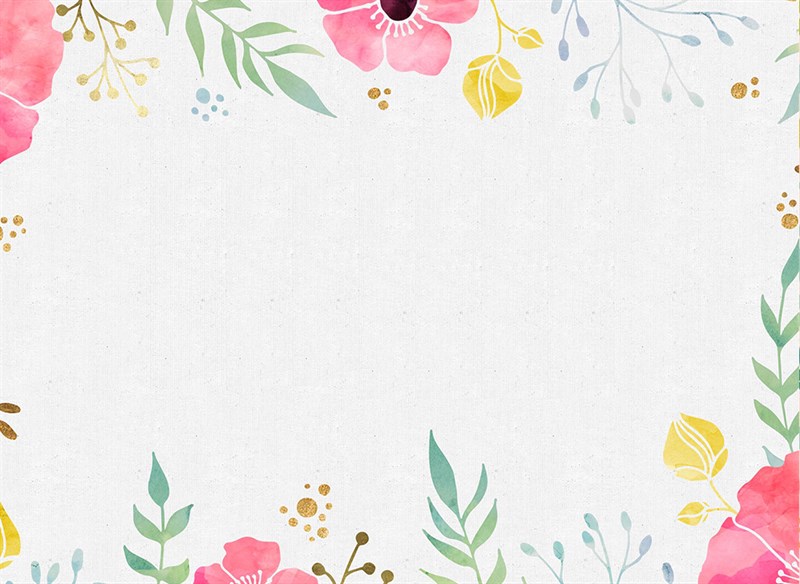 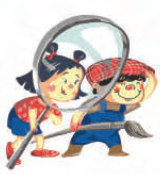 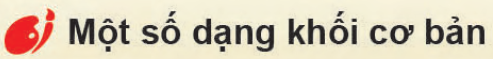 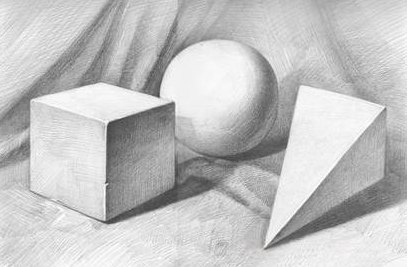 Em đã biết những khối nào?
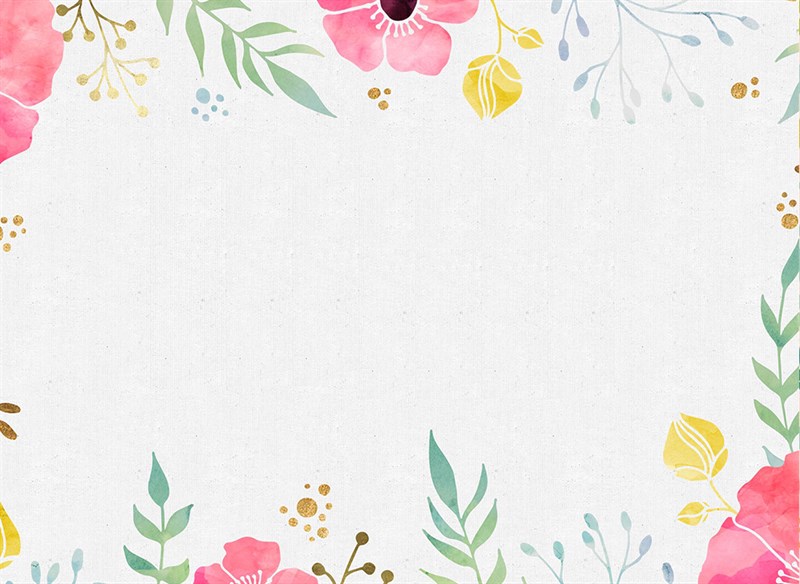 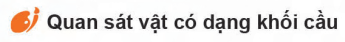 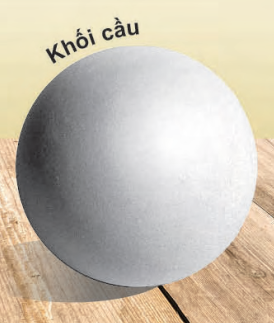 Xung quanh em, vật gì có dạng khối cầu?
Từ khối cầu, em liên tưởng đến vật gì?
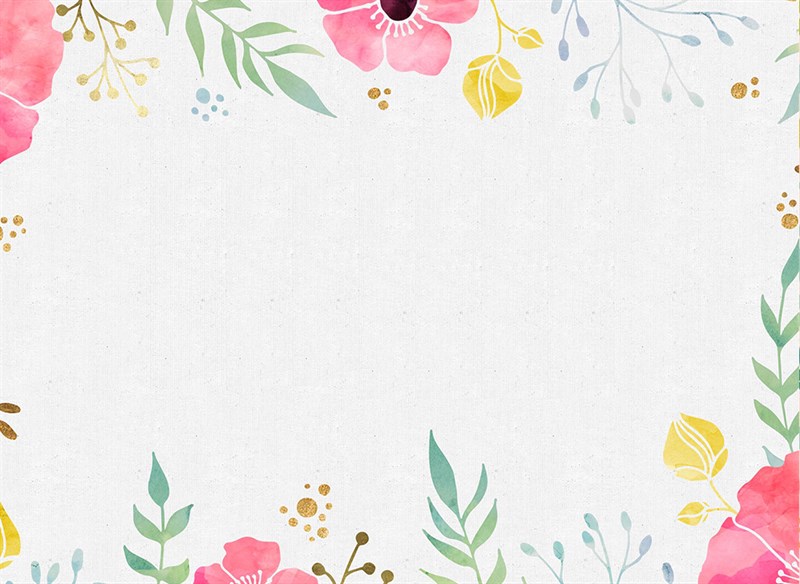 Gợi ý một số vật có dạng khối cầu
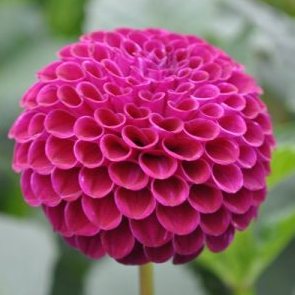 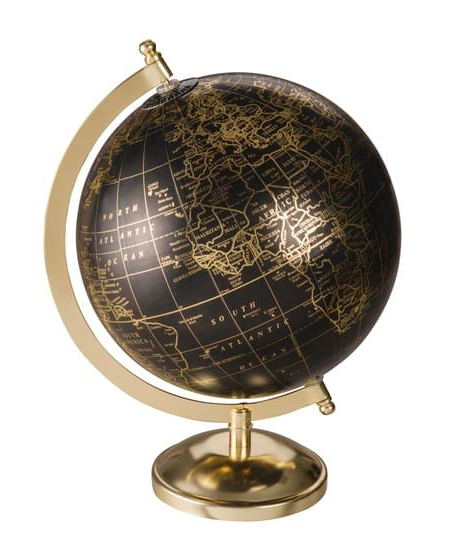 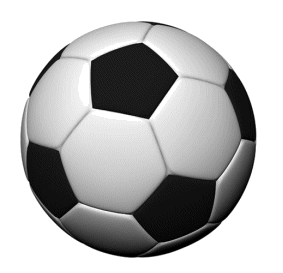 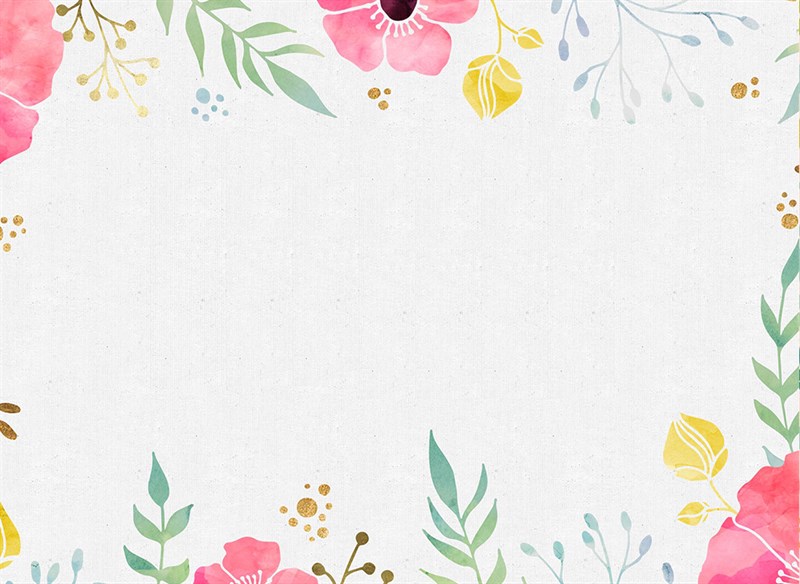 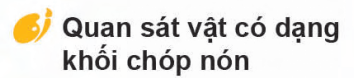 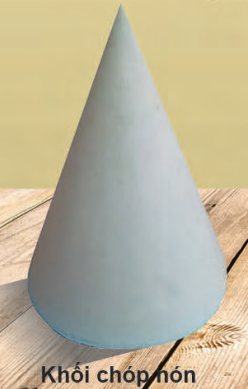 - Xung quanh em, vật gì có dạng khối chóp nón?
- Từ khối chóp nón, em liên tưởng đến vật gì?
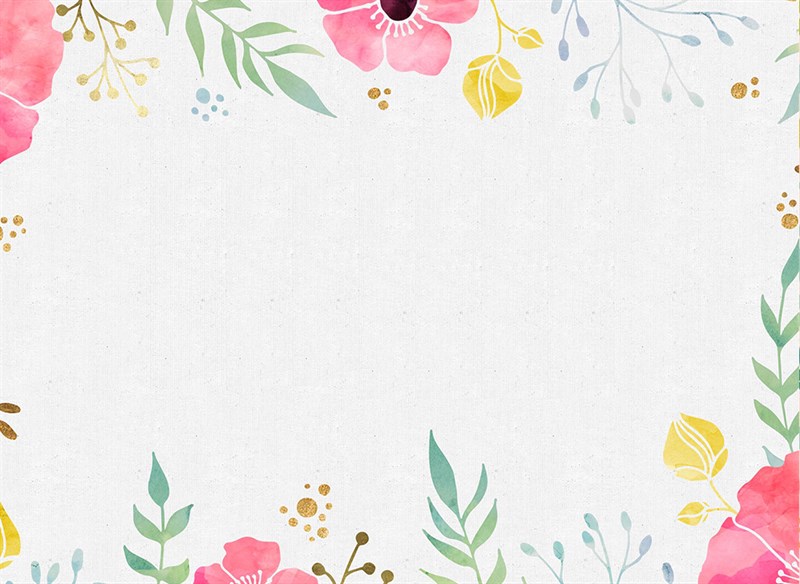 Gợi ý một số vật có dạng khối chóp nón
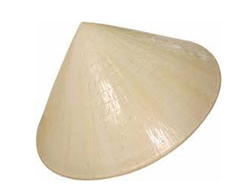 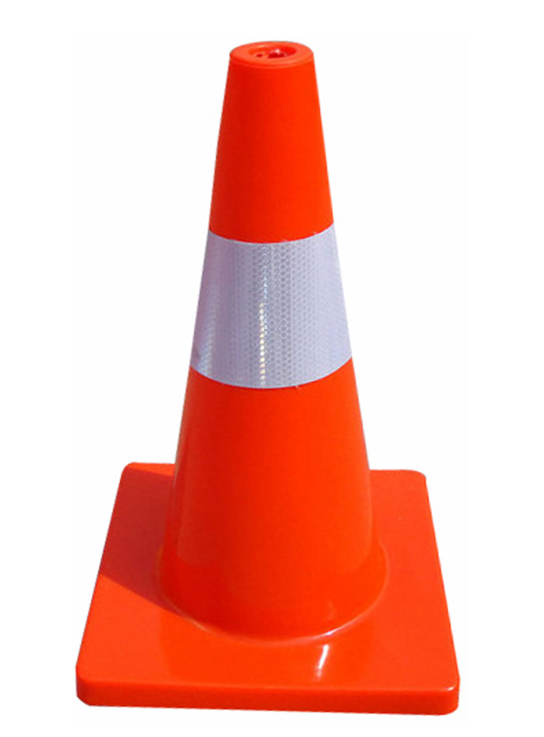 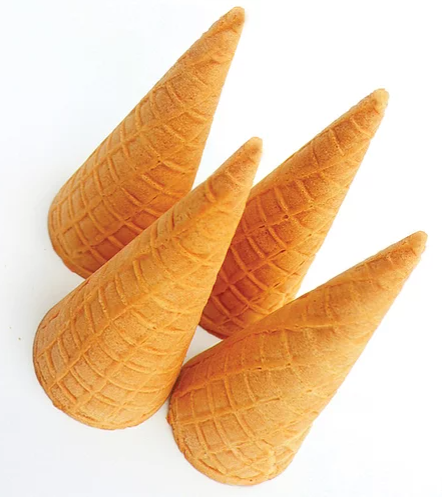 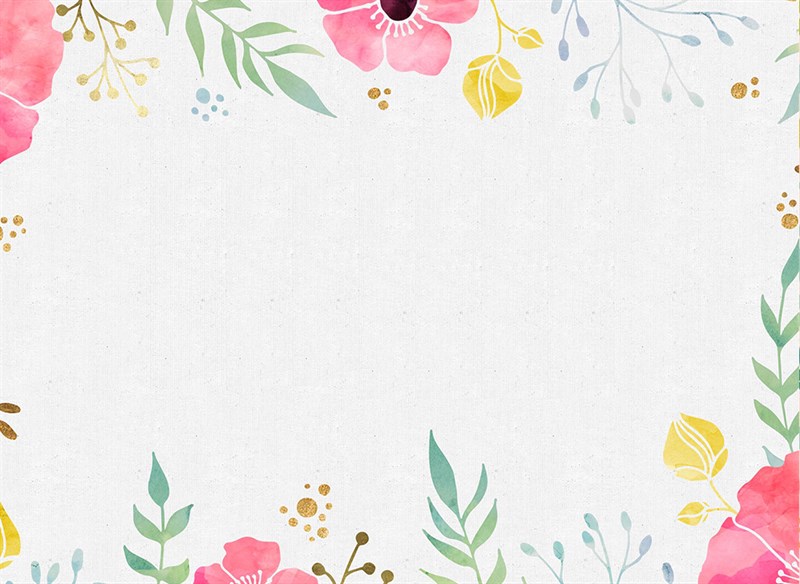 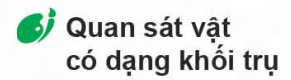 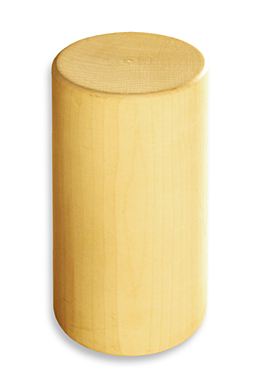 - Xung quanh em, vật gì có dạng khối trụ?
- Từ khối trụ, em liên tưởng đến vật gì?
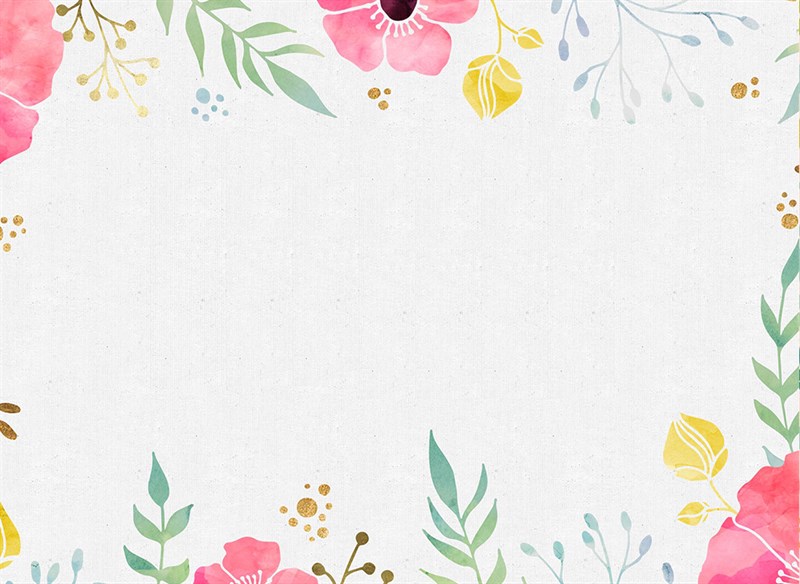 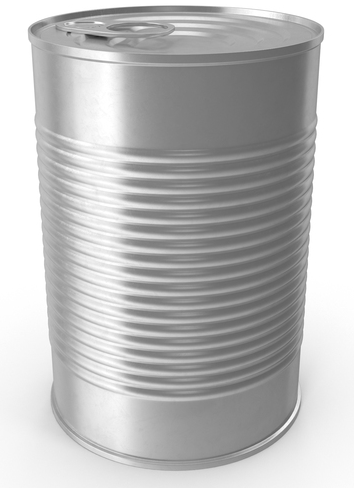 Gợi ý một số vật có dạng khối trụ
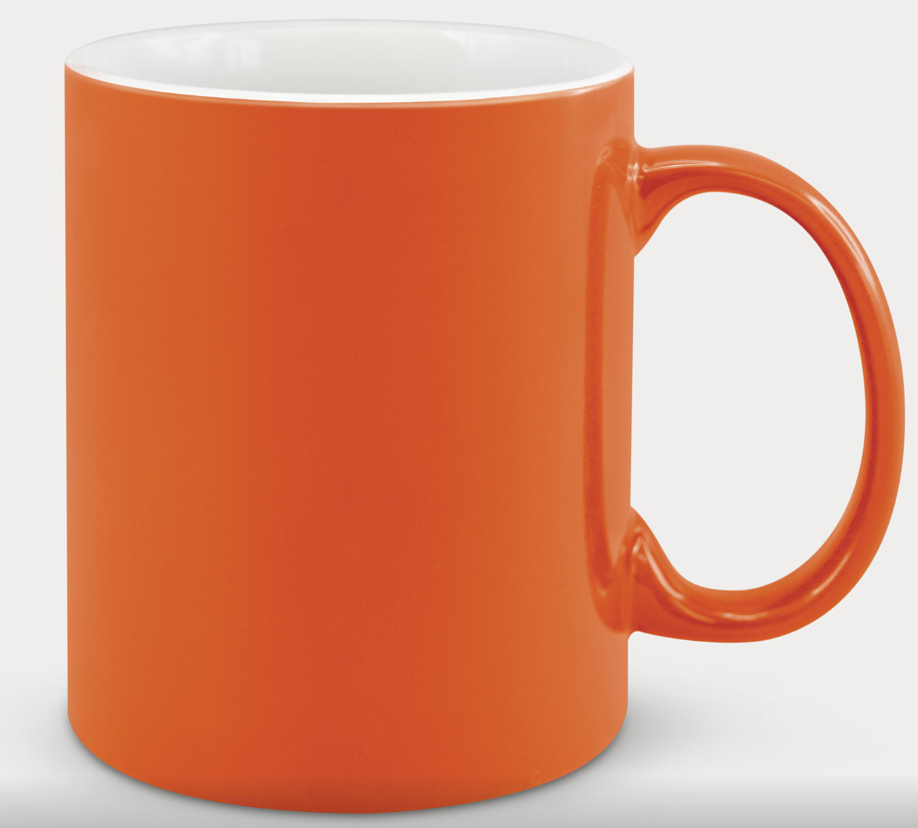 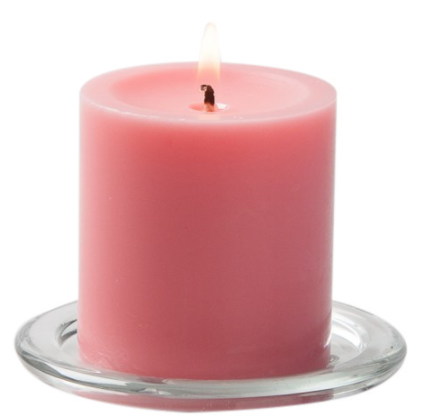 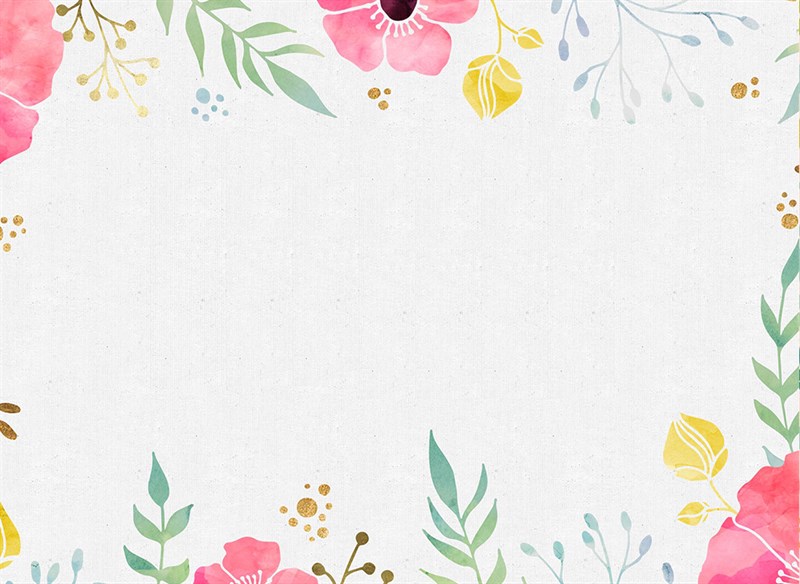 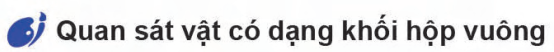 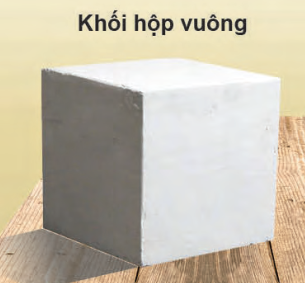 Xung quanh em, vật gì có dạng khối hộp vuông?
Từ khối hộp vuông, em liên tưởng đến vật gì?
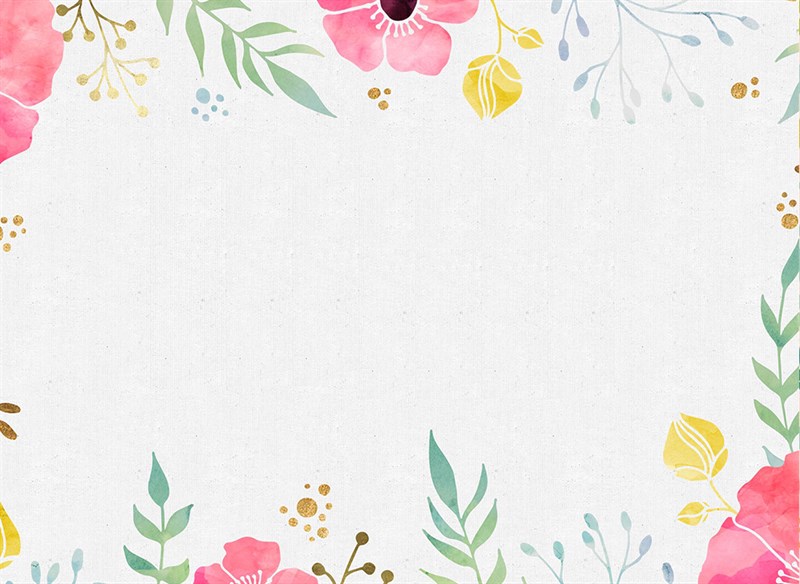 Gợi ý một số vật có dạng khối hộp vuông
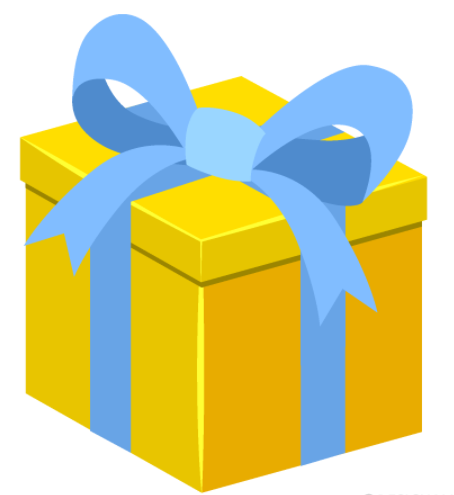 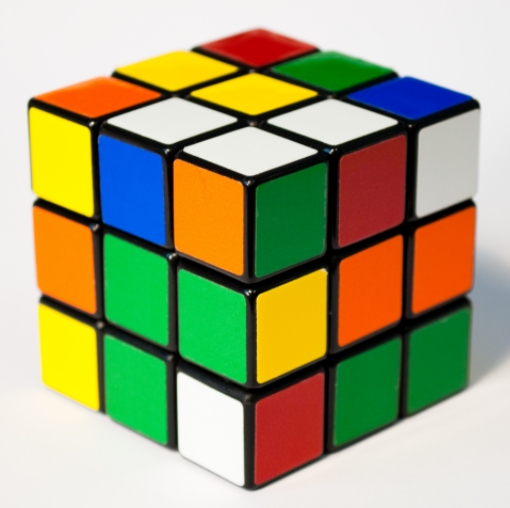 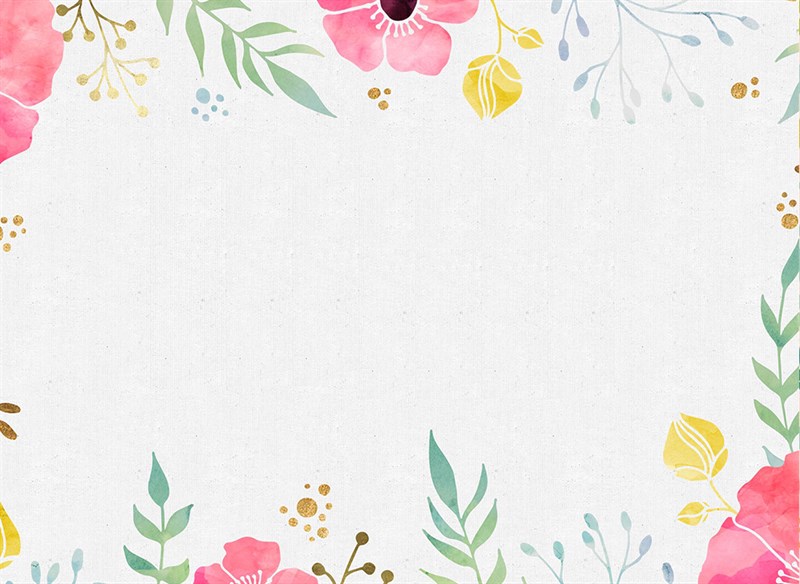 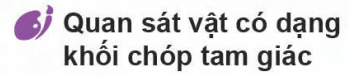 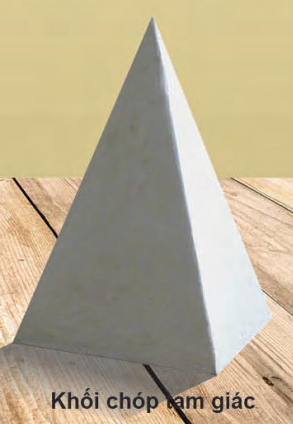 - Xung quanh em, vật gì có dạng khối chóp tam giác?
- Từ khối chóp tam giác, em liên tưởng đến vật gì?
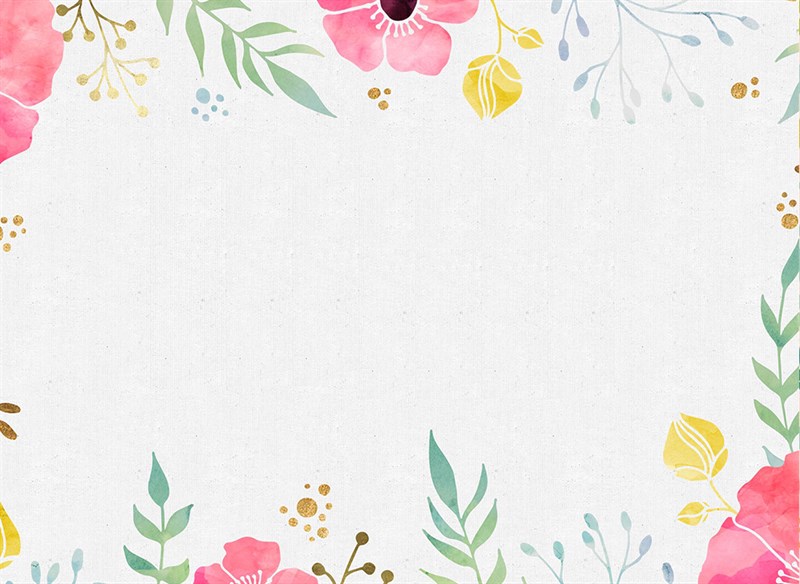 Gợi ý một số vật có dạng khối trụ
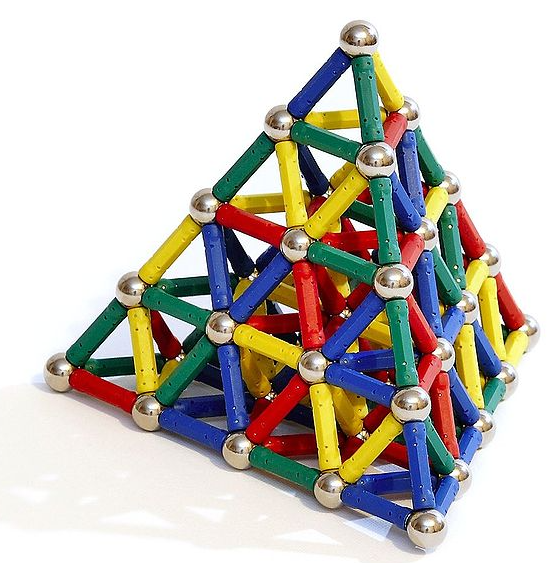 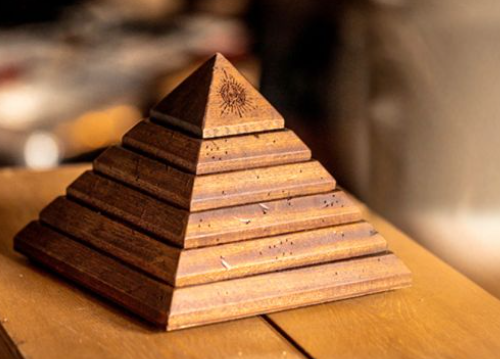 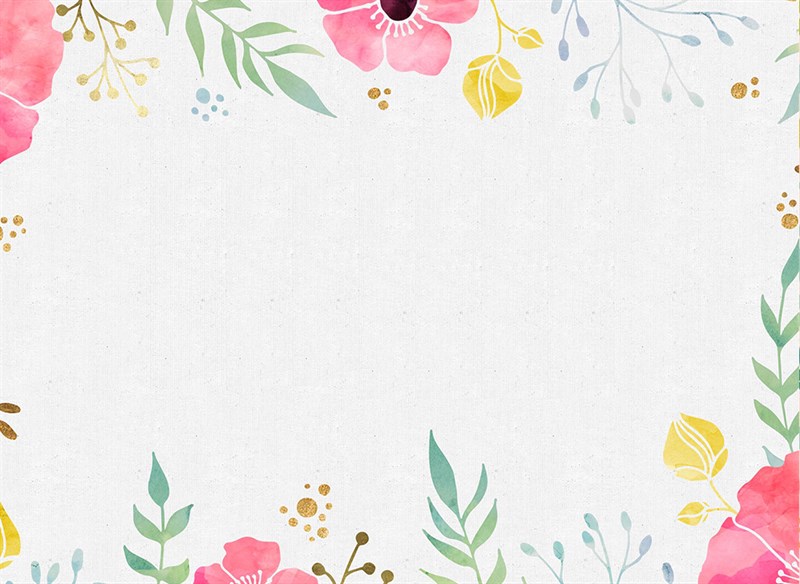 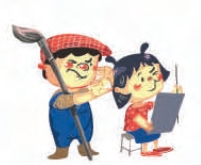 Tạo hình một vật có dạng khối em yêu thích
Một số sản phẩm mĩ thuật của học sinh
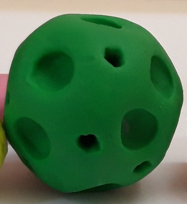 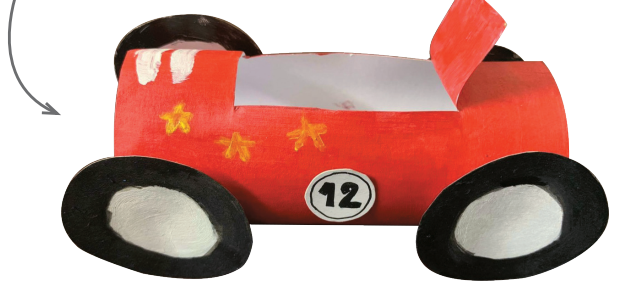 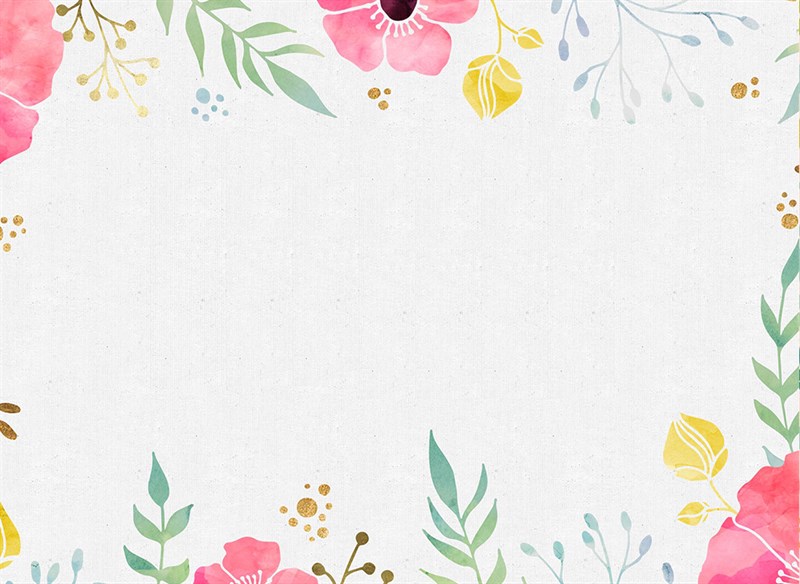 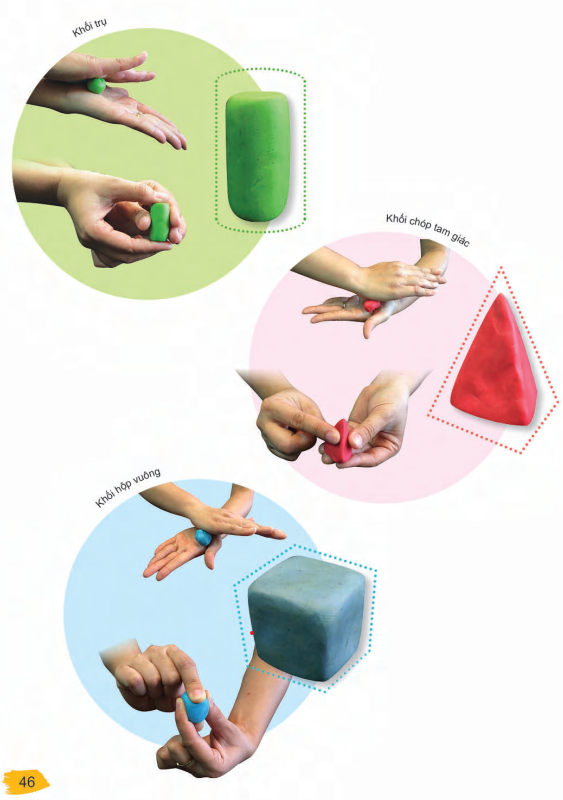 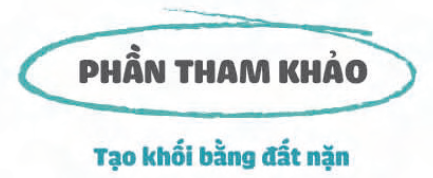 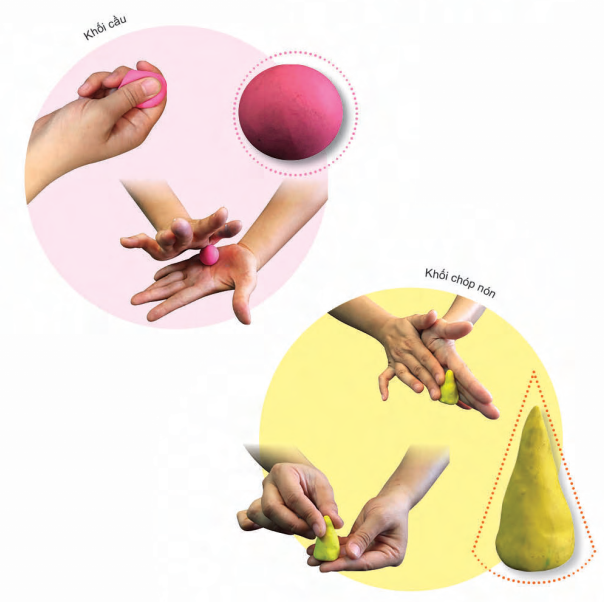 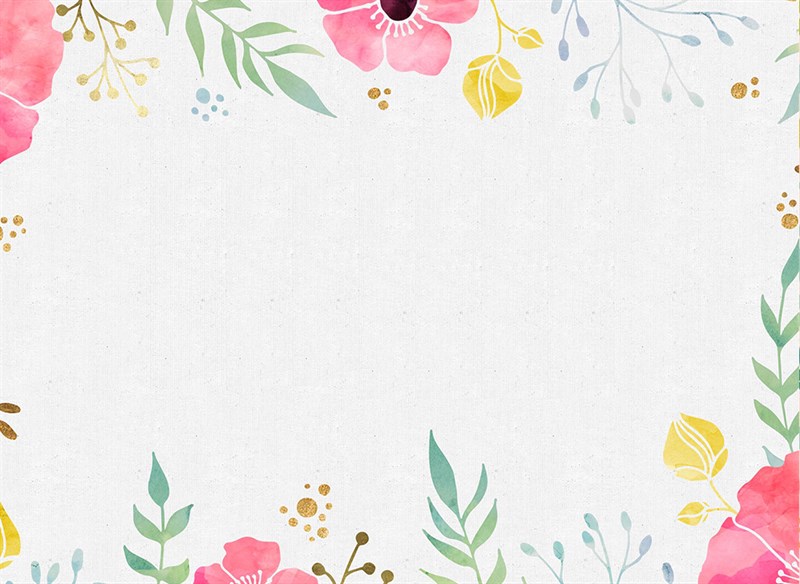 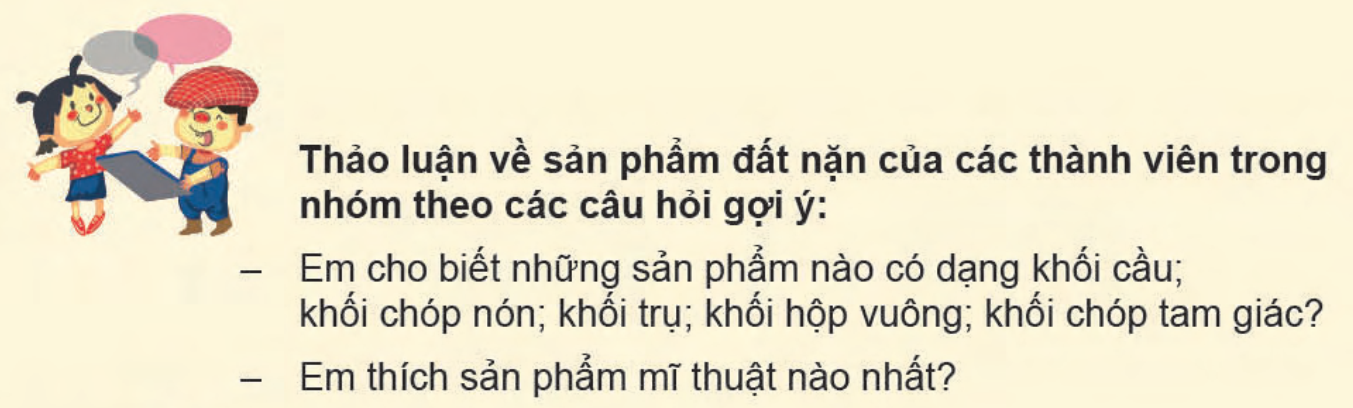 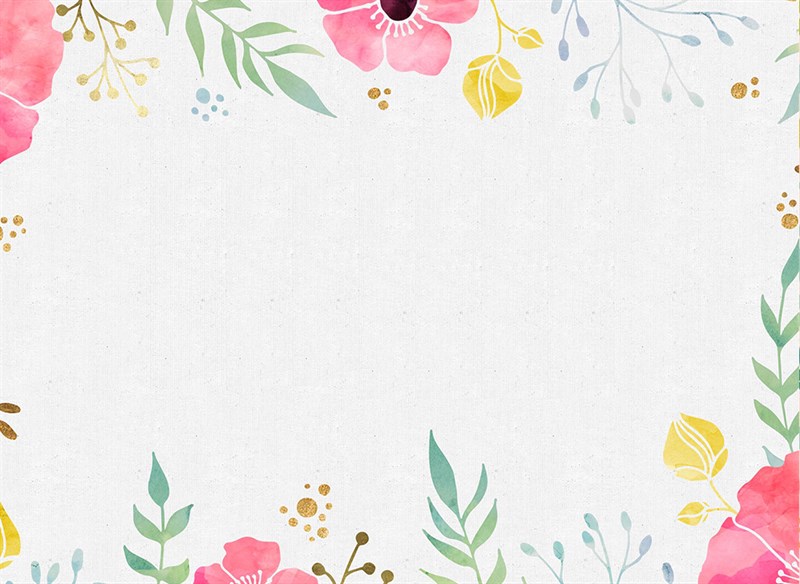 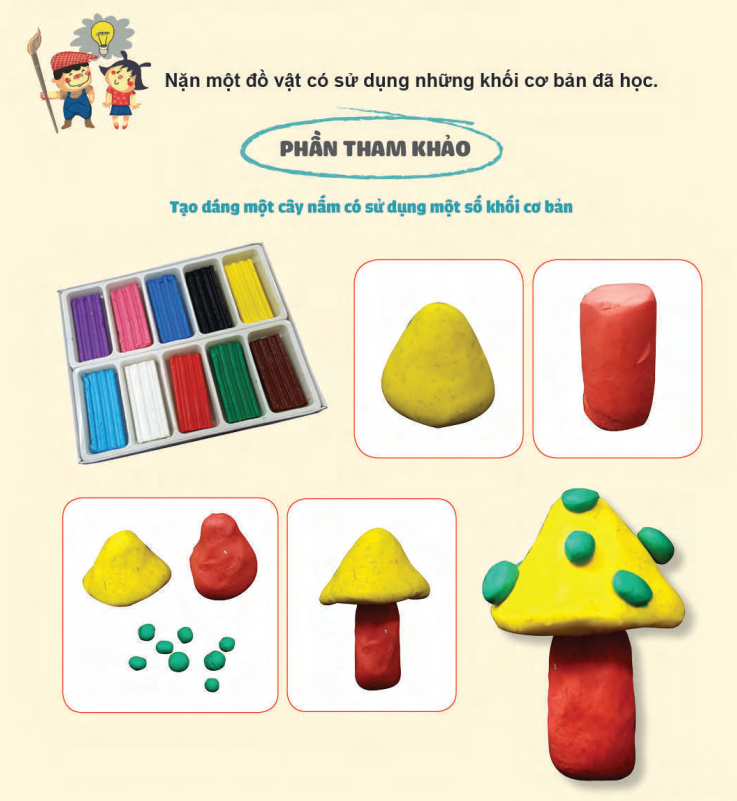